2015 World Conference on Disaster Risk Reduction (WCDRR) and post-Hyogo Framework for Action (HFA2 - 2015-2025)
WGDisaster meeting #3
10　Ｍａｒｃｈ　２０１５
Chu Ishida
JAXA
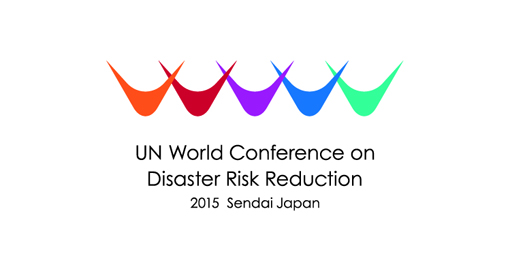 Progress to date
WCDRR Task Team (WTT) was established in Jan 2014
Series of Regional platform meetings and intergovernmental preparatory committee meetings (PrepCOM) were attended by CEOS members and GEO secretariat
CEOS/GEO/UNOOSA developed comments on the Post-HFA draft 
WCDRR working session 22 “EO and high technology to reduce risk” (plenary official side event) has been coordinated among 18 co-organizing agencies and 4 Japanese ministries
White paper “Earth observations in support of national strategies fo disaster‐risk management”　was developed.
CEOS exhibition is being hosted by JAXA
CEOS EO handbook – special edition for WCDRR is being developed by ESA
CEOS Delegation list was developed by Ivan and approved.
 Tokyo Conference on International Study for　Disaster Risk Reduction and Resilience was held for Jan 14-16, 2015
Regional platform and Preparatory Committee meetings for HFA2
JAXA attended
JAXA attended
SANSA attended
JAXA  attended
Pre-conference, 
side event and exhibition
were held.
GEO attended
ESA attended
GEO attended
GEO, ESA attended
GEO, ESA attended
GEO, JAXA attended
CEOS delegation to attend
3
Post HFA Draft
Draft of Post 2015 Hyogo Framework for Action (HFA2) was released in Aug 2014 and series of consultative meetings were held in Sep, Nov and Jan. 
UNOOSA/GEO/CEOS comments were input to UNISDR and several governments.
Post HFA draft, Jan 16, 2015, contains two references to space-based Earth observations;“22 (f) Promote real-time access to reliable data, make use of space and in situ information, including GIS, and use Information and Communication Technology innovations to enhance measurement tools, collection, analysis and dissemination of data;”“23 (c) Promote and enhance, through international cooperation and technology transfer, access to, and sharing and use of , data, information, communication and geospatial and space-based technologies and related services. Maintain and strengthen in-situ and remotely-sensed earth and climate observations. 
There are many other articles which are relevant to Earth observations
Working Session
CEOS/UNOOSA/GEO  coordinated and produced a concept note for “Earth observations to support national and local disaster-risk reduction initiatives” , with 18 co-organizers including CEOS, UNOOSA, GEO, FAO, ADRC, GFDR, MEXT, JAXA, ESA, DLR, Tohoku Univ and input to UNISDR.
MEXT/JAXA produced a concept note for the working session “Earth observations in DRR” and submit to the Cabinet Office of Japan. 
After coordination with UNISDR, WCDRR includes the Working Session 22  “Earth Observation and High Technology to Reduce Risk” (March 15, 12:00-13:30) covering EO, geospatial information, ICT and robotics.
The final concept note was submit to UNISDR and speakers have been decided.
5
Working Session 22 “EO and High Technology to Reduce Risk”
Sunday 15 March, 12:00-13:30, Exhibition Hall 1, Sendai International Conference Centre
Organizers: MEXT、JAXA、UNOOSA、GEO、UN-SPIDER、UNESCAP、UNSD、UNITAR/UNOSAT、FAO、 CEOS、GDFRR、ESA、ADRC、ICIMOD、CAS-TWAW-SDIM、IRIDEeS、DLR、NDRNC、MoDMR、DMC、EIGEO, GSI、UN-GGIM、ISCGM,  MIC、ITU, Cabinet Office、IEEE RAS)、IAEE
Speakers
Ms. Barbara Ryan, Secretariat Director, GEO
Prof. Paul Cheung, Chair, International Steering Committee for Global Mapping
Dr. Cosmas Zavazava, ITU, Chief of Department,
Prof. Satoshi Tadokoro, President-Elect , IEEE-- Robotics and Automation Society
Panelists (Modedrator: Prof. Shibasaki, Univ. of Tokyo)
· Ms. Simonetta Di Pippo, Director, UNOOSA
· Ms. Sandra Wu, Chair, Private Sector Advisory Group of UNISDR
· Mr. Said Faisal, Executive Director, AHA center
· Dr. Renato U Solidum, JR, Director , PHIVOKS
White Paper
Earth observations in support of national
strategies for disaster risk management

A Synergy Framework for the integration of Earth Observation
technologies into Disaster Risk Reduction 

Purpose::
to illustrate the commitments of partners involved in
space, satellite technology and other Earth observation technologies to respond to the requirements of the global DRR community

Current parters:
UNOOSA, UNSPIDER, UNESCAP, UNISDR, UNITAR, UNOSAT, GEO, CEOS, EU, IWG‐SEM, DLR, CAS-TWAS SDIM, ICIMOD, IWMI, CNE, DMC, NDRCC, WMO

Framework::
Non‐binding synergy framework with no legal constraints but with aclear commitment to responding to users
Public Forum“Enhancing Disaster Resilience by Fusion of Simulation, Sensing and Geoinformatics”　　　　　　　 ”
Session 3  
Satellite Earth observations to support national and local disaster-risk reduction 
March 15, 14:45-16:45　Multi-media Hall, Univ. of Tohoku　　　
Organizer: Univ. of Tohoku

Speaker: 
Mr. Koshimura: Professor, IRIDeS (10 minutes) 
Ms. Di Pippo: Director, UNOOSA (15 minutes)
Mr. Petiteville: CEOS Disaster Working Group Chair, ESA/CEOS (15 minutes) 
Mr. Ishida: Senior Chief Officer, JAXA (15 minutes) 
Mr. Strunz: Professor and Head of Department, DLR (15 minutes) 
Mr. Post: Expert, UN-SPIDER (15 minutes) 
Mr. Ikeda: Researcher, ADRC (15 minutes) 
Discussion and Conclusion, moderated by Mr. Ishida (Jaxa) and Mr. Post (UN-SPIDER)
 (20 minutes)
8
WCDRR Exhibition
JAXA hosts CEOS exhibition at two sites;
“Space-based Earth observation” booth  at the Plenary venue (Sendai Int’l Conference Center)
JAXA/CEOS booth (1.8 m x 1.5 m with two panels for posters, one desk and one chair) at the public exhibition site (Sendai Mediatehque )
9
CEOS EOHB 2015 WCDRR Edition
Special editions of CEOS EO Handbook (EOHB) for 2015 WCDRR was produced by ESA and 2000 copies were printed.

Main objective is to demonstrate the benefits of Satellite EO and Space-based applications in DRR with “particulaly focused and user oriented messages”

Distribution of 2000 copies is a major challenge, because of no-paper policy of UNISDR for the Plenary.
Tokyo Conference on Int’l Research on DRR and Resilience
14th–16th, January, 2015, University of Tokyo, Tokyo
Organizers:  Science Council of Japan(SCJ), UNISDR, Integrated Research on Disaster Risk (IRDR), University of Tokyo(Prof.Koike)
Objectives; to discuss DRR and science from view points of
    - linkage among DRR, environments and Earth observations
    - linkage between science and society
    - inter-disciplinary linkage
Outcomes: 
Approx. 400 participants from 27 countries
Mr. Higuchi, JAXA Vice President/IAF president, and Dr. Barbara Ryan, GEO SEC Director, presented perspectives of space agencies and GEO
Tokyo declaration and Action Agenda which include EO references were adopted. They will be reported to the working session on role of science and technology for DRR.
Action Agenda
Sessions relevant to EO
1. Working Session n.22 “Earth Observations and High-Technology to Reduce Risks“ 
Sunday 15 March 12:00 - 13:30, Sendai International Centre, Exhibition Hall 1 

2. Working Session n.19 “Applying Science and Technology to Disaster Risk Reduction Decision-making “    Sunday 15 March 14:00 - 15:30, Sendai International Centre,  Main Hall 

3. Working Session n.30 “Measuring and Reporting Progress” 
Tuesday 17 March 10:00 - 11:30, Sendai International Centre, Hagi Hall 

4. Public Forum “Satellite Earth observations to support national and local disaster-risk reduction”    March 15, 14:45-16:45　Multi-media Hall, Univ. of Tohoku　　　

5. Side Meeting on the “GEO South East Asia Natural Laboratory (SEANLab) for Geohazards “
Tuesday, 17 March 14:00       Tohoku University Main Library (walking distance from Conference center). 

6. Ignite Stage “New knowledge for a more effective DRR through Earth observation” 
Tuesday 17 March 17:45, 2F foyer of the Sendai International Centre 

7. Ignite Stage “A Synergy Framework for the integration of Earth observation into Disaster Risk Reduction”  Wed 18 March 11:45 , 2F foyer of the Sendai International Centre